Приёмы формирования функциональной грамотности младших школьников при работе с текстом.
МБОУ Заларинская СОШ  №2 
Степанец  Светлана Юрьевна 
 учитель начальных классов
Два направления обучения чтению детей младшего школьного возраста:
Формирование читателя; 			
  Приобщение к литературе  как к особому виду искусства.
Технология обучения чтению:
Медленное чтение художественного текста, т.е. продумывание в ходе чтения смысла каждого слова;  
   Умение задавать вопросы и находить ответы на них в тексте; 
  Умение сопереживать и размышлять, анализировать прочитанное; 
  Умение понимать главную мысль, которая заключена в тексте, извлекать из текста тот смысл, который в него вложил автор при создании, почувствовать то, что чувствовал другой человек.
Работа с текстом Этапы
Подготовительный
Проверка осмысления текста каждым учеником
Развивающие задания
Работа с текстом
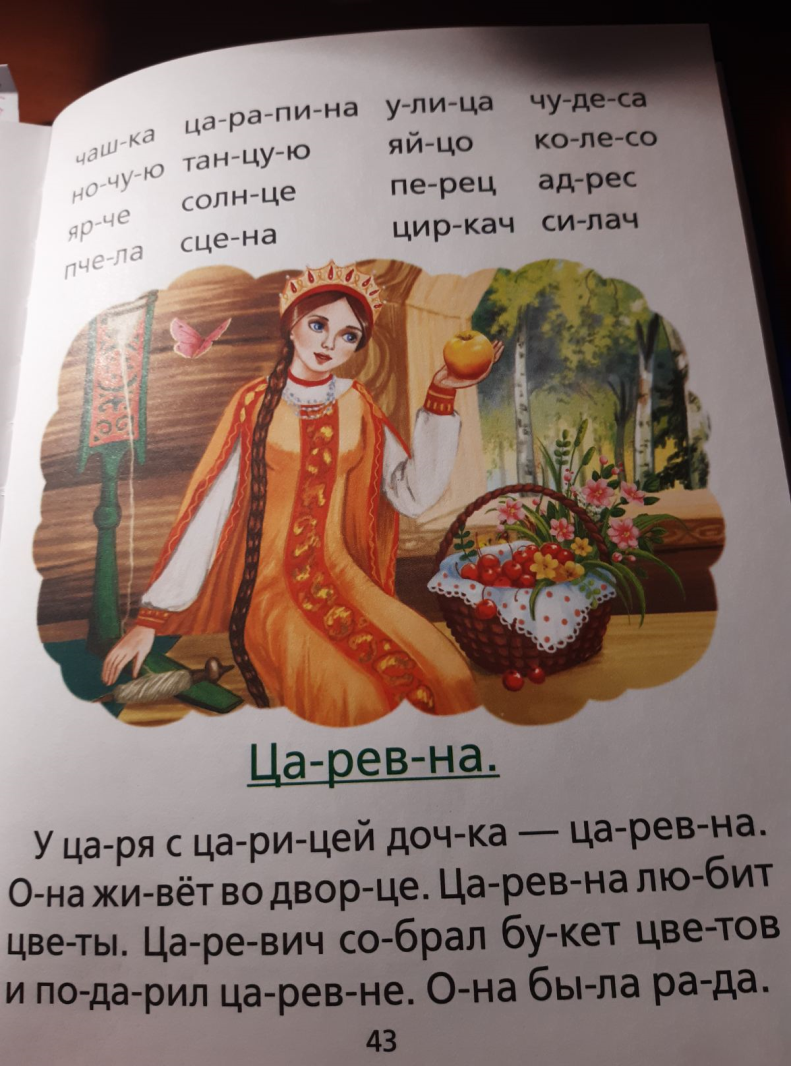 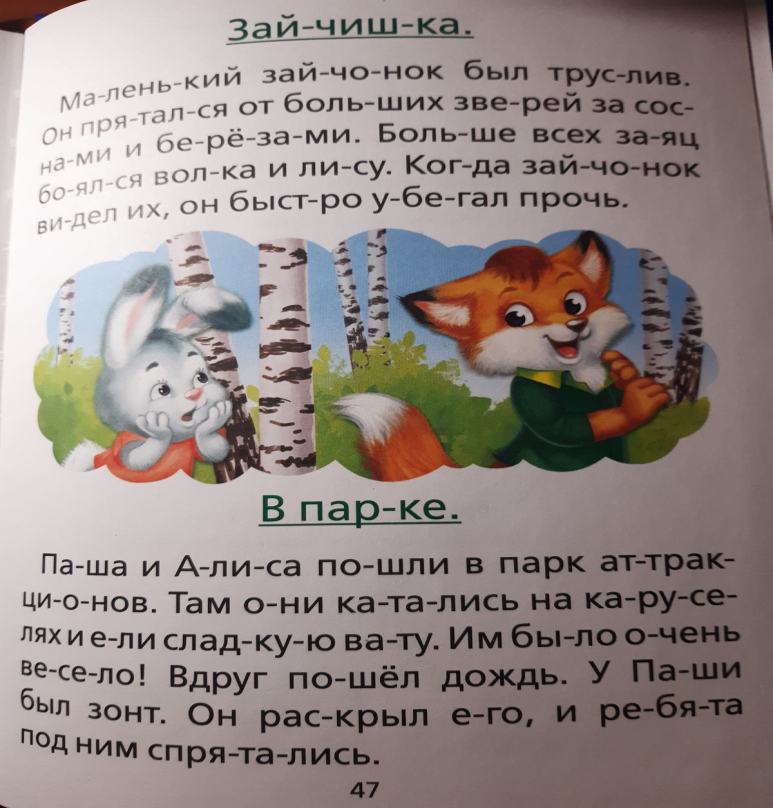 Спасибо за внимание!
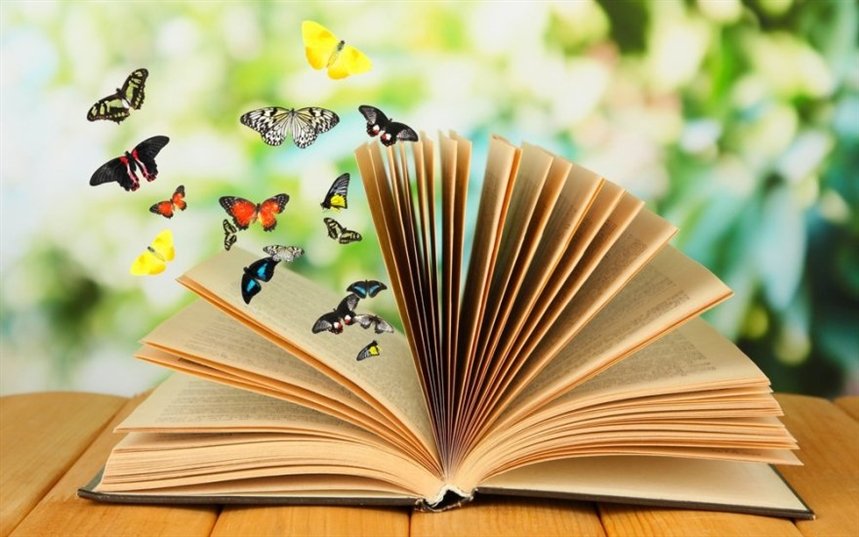